CSE461 Section
HTTP Tips and Tricks
First: Networking Jokes and Trivia
UDP
HTTP
HTTP 418
“The HTCPCP server is a teapot; the resulting entity body may be short and stout.”
“There is a strong, dark, rich requirement for a protocol designed espressoly for the brewing of coffee.”
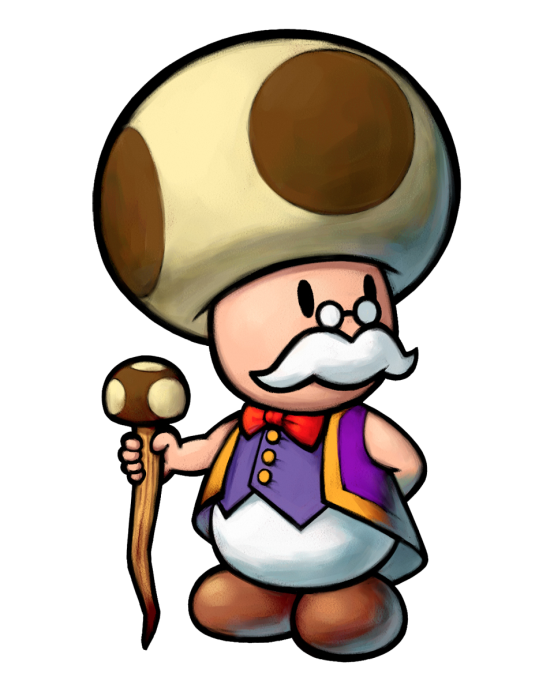 HTTP Request Types
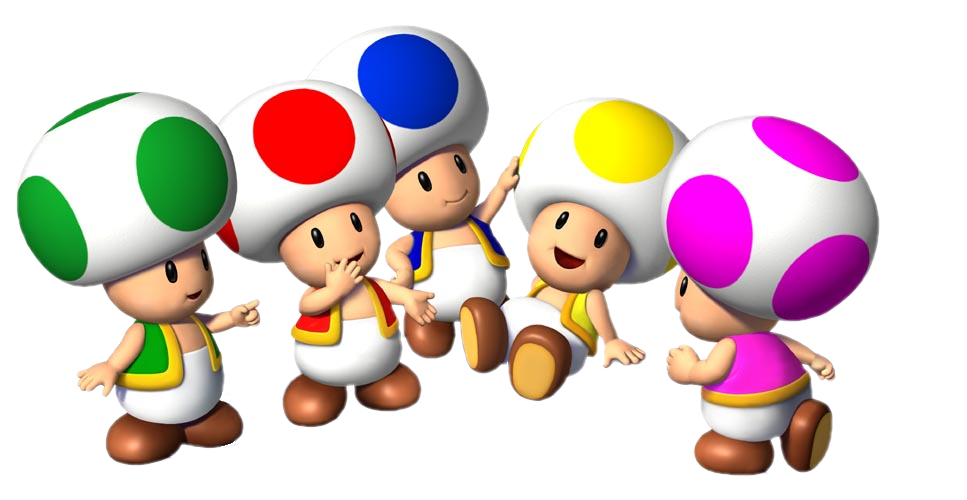 GET
Page, please
HEAD
Metadata, please
POST
Here’s some data—updatewhat you have
PUT
Here’s some data—create a new resource
CONNECT
Make a tunnel for me through your proxy!
CONNECT and Tunneling
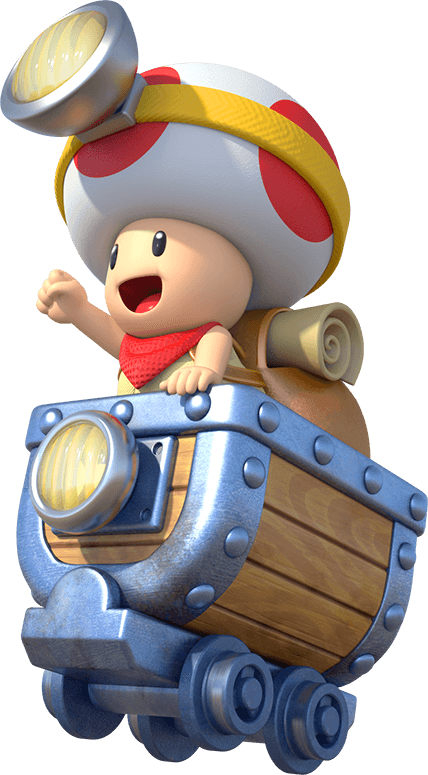 CONNECT requests say, “give me a tunnel!”
Used for communication via proxies
It’s a virtual connection—it means “forward all of the packets that I send to the destination, and vice-versa
You don’t have to use CONNECT with proxies…
But you do when HTTPS/SSL is used… why?
HTTP Headers: Host
Specifies the hostname (and, optionally, the port) to which to send a request

Example:GET /Passport.aspx?popup=1 HTTP/1.1Host: www.bing.comUser-Agent: Mozilla/5.0 (Windows NT 6.1; WOW64; rv:34.0) Gecko/20100101 Firefox/34.0Accept: text/html,application/xhtml+xml,application/xml;q=0.9,*/*;q=0.8Accept-Language: en-US,en;q=0.5
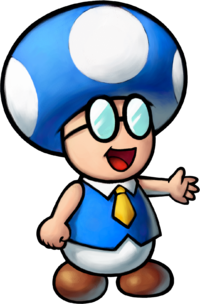 HTTP Headers: Connection
Standard header for keep-alives
“Connection: keep-alive” is sent to keep a connection alive
If you don’t want to keep it alive, send “Connection: close”
We’ll rewrite packets to do this for the proxy project
Also used to switch from HTTP /1.1 to HTTP/2
Client sends “Connection: upgrade” to do this
Example:GET /ajax/libs/jquery/1.7.1/jquery.min.js HTTP/1.1Host: ajax.googleapis.comConnection: keep-aliveAccept: */*
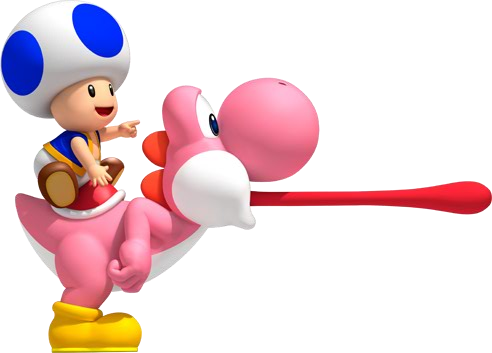 HTTP Headers: Proxy-Connection
Same functionality as a “Connection” field in the header
Actually came from a mistake made by Netscape developers; it wasn’t in the standard but they used it anyway
Now seen occasionally, but does the same thing as “Connection”
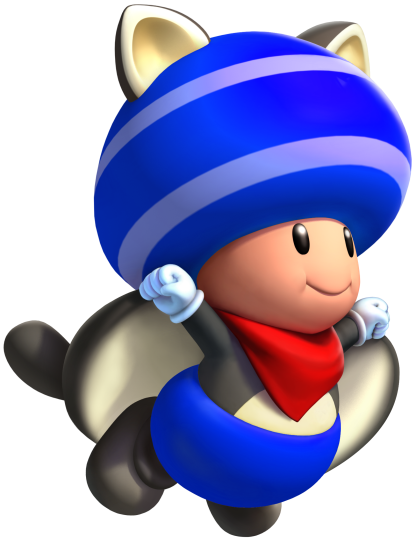 Buffering Requests
When writing a proxy, you may want to buffer requests
This is a good idea to keep your network traffic and thread consumption reasonable
(Proxies that don’t buffer often crash)
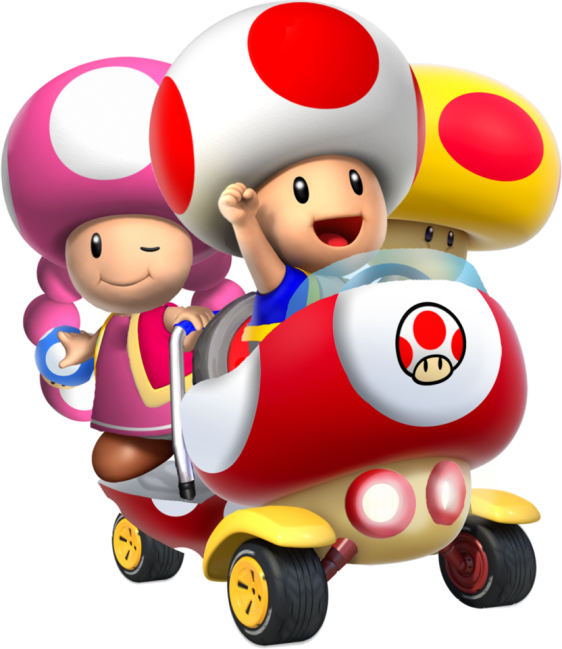 TCP Streams
UDP sends a string of messages; no concept of “connection”
TCP is like a direct pipe from one node to another
No concept of message boundaries
Easy to associate data with the data that preceded it
Gives you guarantees that data you send will arrive
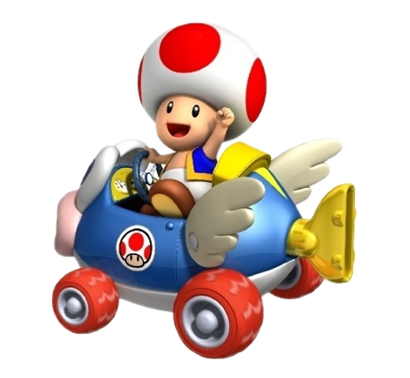 Binary Streams vs. Text Streams
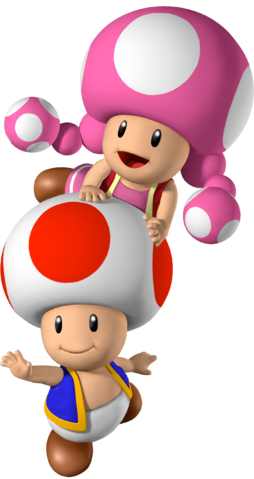 Important when writing code to think about if you’rereading text or arbitrary binary data
If you use APIs for reading text buffers to read yourbinary headers, you’re going to have a bad time
Binary bytes can be misinterpreted as text-relatedcommands by text buffer readers and notproperly received
Text buffer readers may try to read in UTF-8, which formatsbyte strings very differently and will cause issues
In Java, this means use ByteStream instead ofInputstream
With Python, if you use socket.recv() you shouldn’thave problems
Gateways
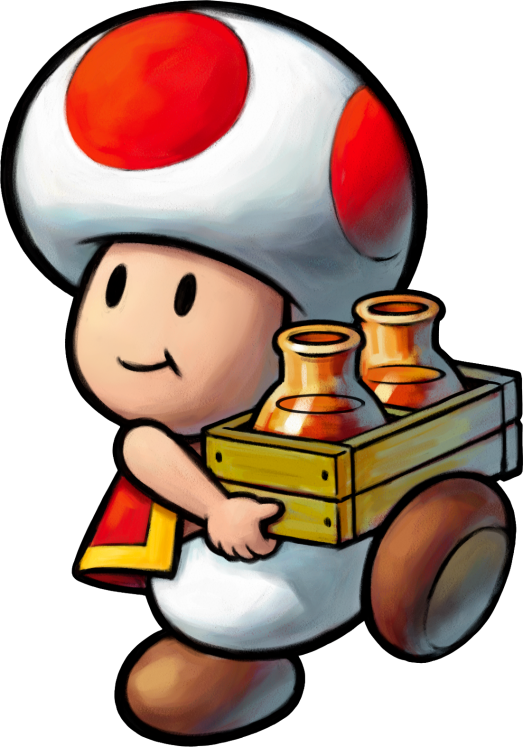 General term for network nodes that bridge a boundary between networks that use different protocols
Often package internet packets to travel and get routed through networks where they wouldn’t normally work
In Tor, your Tor nodes will act as gateways
Real-Life Demo
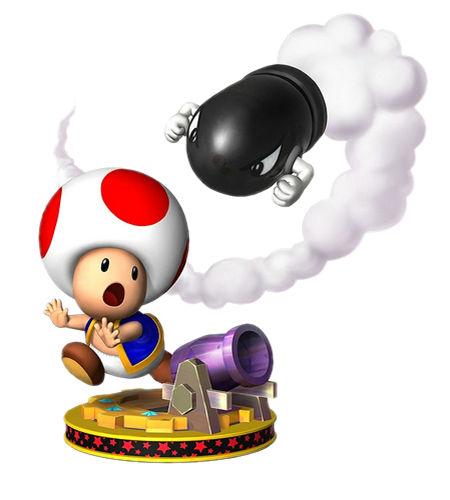